APLIKACIJA VEŠ, KAJ JEŠ,KOT PRIPOMOČEK PRI OZNAČEVANJU ŽIVIL
JASMINA NOVAK  
OSNOVNA ŠOLA TABOR I MARIBOR
OŠ TABOR I MARIBOR
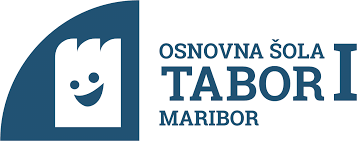 Vir: Srečko Štok
TRIGLAV, 22. in 23. 9. 2021
Vir: Herman Novak
OZNAČEVANJE ŽIVIL
Vir:https://kmeckiglas.com/post/537986/kako-ravnati-z-zivili-iz-trgovine
KAJ POTREBUJEŠ ZA DELO?
zvezek;
pet embalaž poljubnega živila;
telefon ali tablico z naloženo aplikacijo Veš, kaj ješ.

V zvezek prepiši vse tisto, kjer imaš oznako:
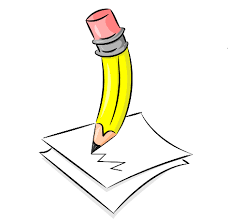 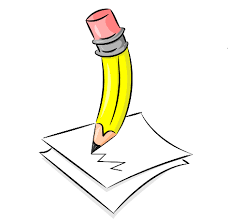 KJE MI BO TO ZNANJE KORISTILO?
Zapiši najmanj 3 možne situacije, kjer bi ti znanje o označevanju živil koristilo.
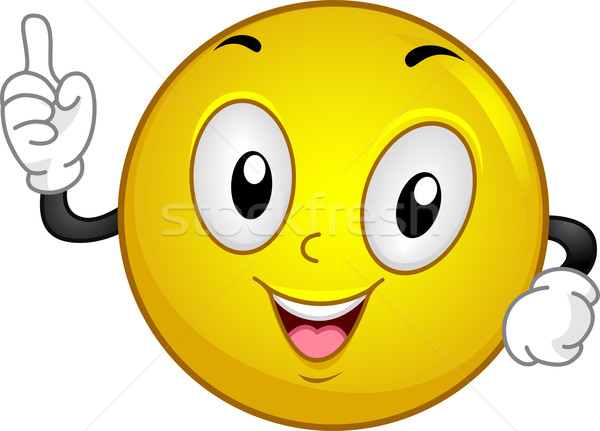 Odgovori učencev 6. b:
v trgovini;
doma pri kuhanju;
da bom vedela, kaj smem jesti, ker imam alergije na oreščke;
pri mesarju;
pri naročanju iz spleta;
pri ocenjevanju v šoli;
ko bom s prababico v trgovini …
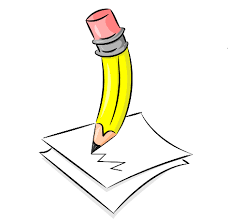 Uspešen/-a bom, ko bom znal/-a:
pojasniti informacije in značilnosti živila oziroma prehranskega izdelka, ki jih določa deklaracija na različnih embalažah živil;
pripraviti svoje mnenje in ga utemeljiti, kako sem prepoznal/-a živilo ali prehranski izdelek, ki je primeren za prehranjevanje šolarja;
pojasniti pomen znakov kakovosti;
uporabiti aplikacijo Veš, kaj ješ, kot pripomoček pri izbiri živil.
Predstavljajmo si, da smo v trgovini.
NA LISTIČ NAPIŠI  3 ŽIVILA, KI BI JIH  KUPIL/-A.
Vir: https://www.mojaobcina.si/borovnica/novice/nova-fransizna-trgovina-spar-partner-v-borovnici.html
Graf: Najpogostejša živila, ki bi jih kupili učenci 6. b.
Vir: Hana Štular
Poglejmo mojo nakupovalno košaro:
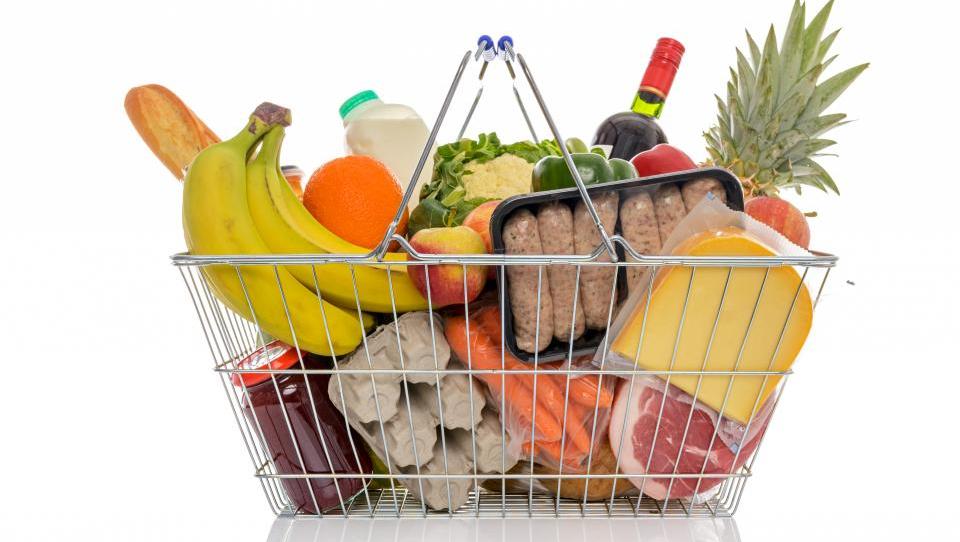 Vir: https://www.finance.si/8823376/Leto-dni-po-prodaji-Mercatorja-kdo-je-zasluzil-in-kdo-izgubil
Nakupovalna košara
Zakaj bi izbrali te izdelke?
Ali lahko iz embalaže teh izdelkov ugotovimo vse, kar nas zanima – ALI JE ŽIVILO ZDRAVO? KOLIKO SLADKORJA, SOLI IN MAŠČOB VSEBUJE?
Zakaj sploh prebrati, kaj piše na izdelku?
DEKLARACIJA
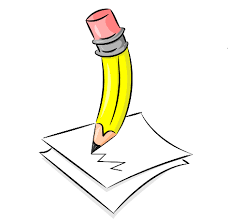 Vir:https://www.radio-odeon.com/nasveti/hruske-jabuke-brokoli/oznacevanje-zivil/
Blagovna znamka
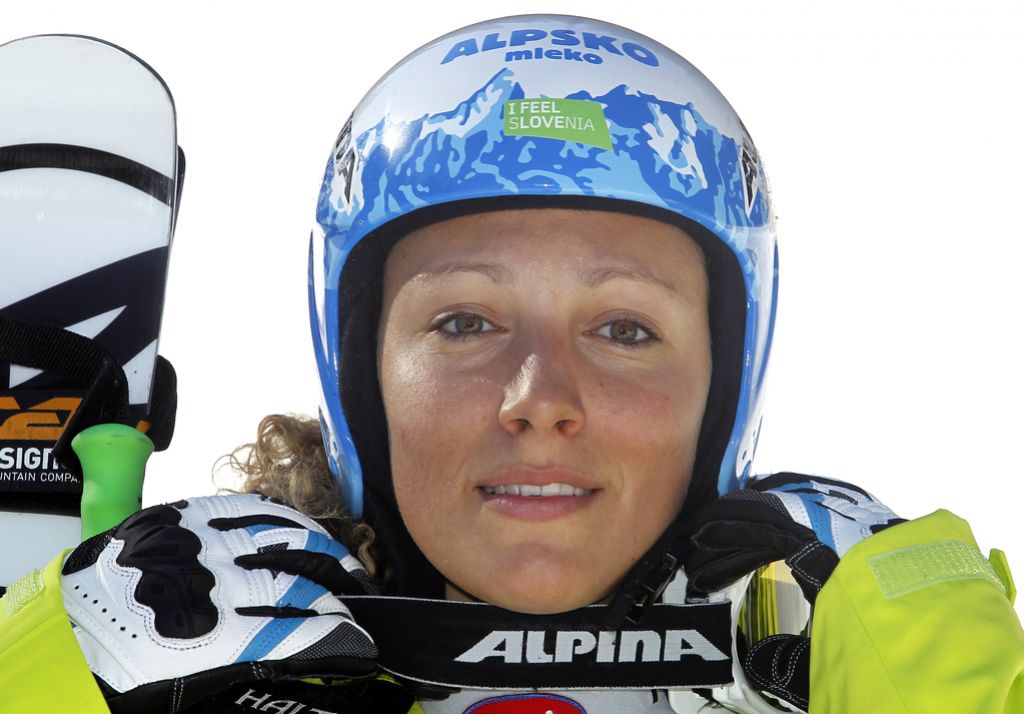 Vir: https://old.delo.si/sport/zimski-sporti/ilka-stuhec-dobro-zacela-nastope-na-slovaskem.html
Vir:https://old.delo.si/sport/ofsajd/celada-tine-maze-vredna-7000-evrov.html
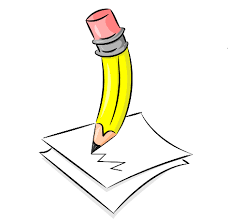 NALOGA
IZBERI SI 3 POLJUBNA PAKIRANA ŽIVILA IN ODČITAJ PODATKE IZ DEKLARACIJE. Pomagaj si z  drsnico št. 14.
NALOGE SE LOTI V OBLIKI MISELNEGA VZORCA.
Ime živila
1. ŽIVILO
Fotografije učencev-deklaracija
Vir: Hana Štular
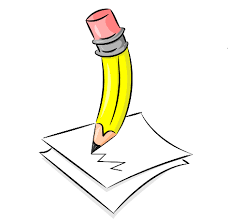 NALOGA
Poglej si posnetek na spodnji povezavi:
https://www.24ur.com/novice/slovenija/razumevanje-hranilne-vrednosti-izdelka-je-kljucno-za-pravilen-nakup.html.
Zapiši tiste stvari, ki se jih spomniš iz zgornjega posnetka.
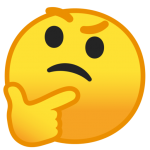 ANA,  BI VZELA ? MISLIŠ, DA JE TO ZDRAVO? NE VEM, POČAKAJ, BOM POGLEDALA NA MOBITEL. NA MOBITEL? KAKO?
Vir: https://www.delo.si/novice/slovenija/prihodnost-nakupovanja-je-tu-z-m-sken-mobilom/
Vir: https://veskajjes.si/mediji/v-aplikacijo-veskajjes-so-bili-dodani-podatki-za-vec-kot-28-000-izdelkov
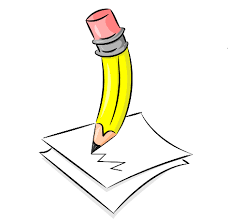 Vir: https://veskajjes.si/sofinanciranje
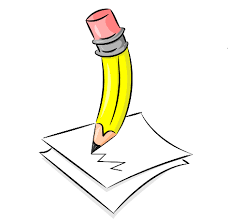 NALOGA: Z embalaže prepiši hranilne vrednosti izdelka in preveri, ali mu zasveti rdeča, rumena ali zelena luč. Vnesi vrednosti na 100 g ali 100 ml izdelka.
✓ Vsebnost je primerna zdravemu prehranjevanju! Super izbira!

— Vsebnost je rahlo nad mejo zdravega. Ne pretiravaj s količino!

X Vsebnost ni najboljša! Tega izdelka zaužij čim manj in ne pogosto.
Vir:https://veskajjes.si/mediji/v-aplikacijo-veskajjes-so-bili-dodani-podatki-za-vec-kot-28-000-izdelkov
Fotografije učencev pri delu z aplikacijo
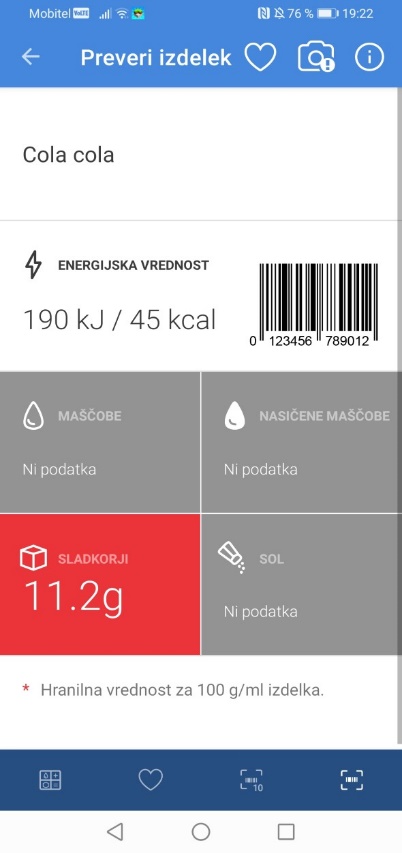 Vir: Doroteja Dominko
Fotografije učencev pri delu z aplikacijo
Vir: Hana Štular
Fotografije učencev pri delu z aplikacijo
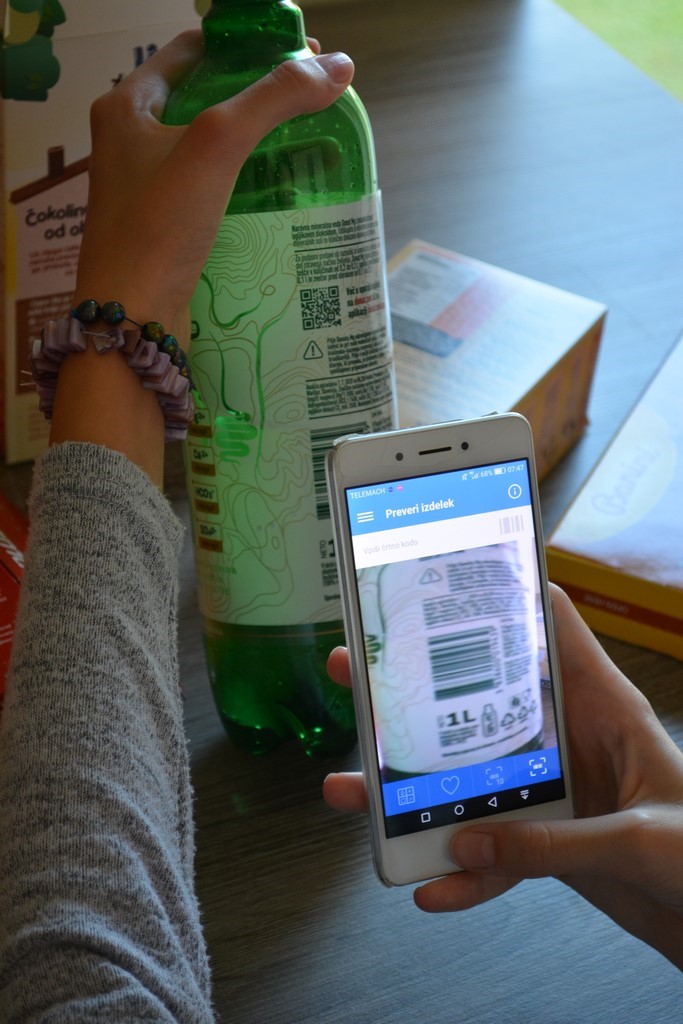 Vir: Hana Štular
Izdelava prehranskega semaforja
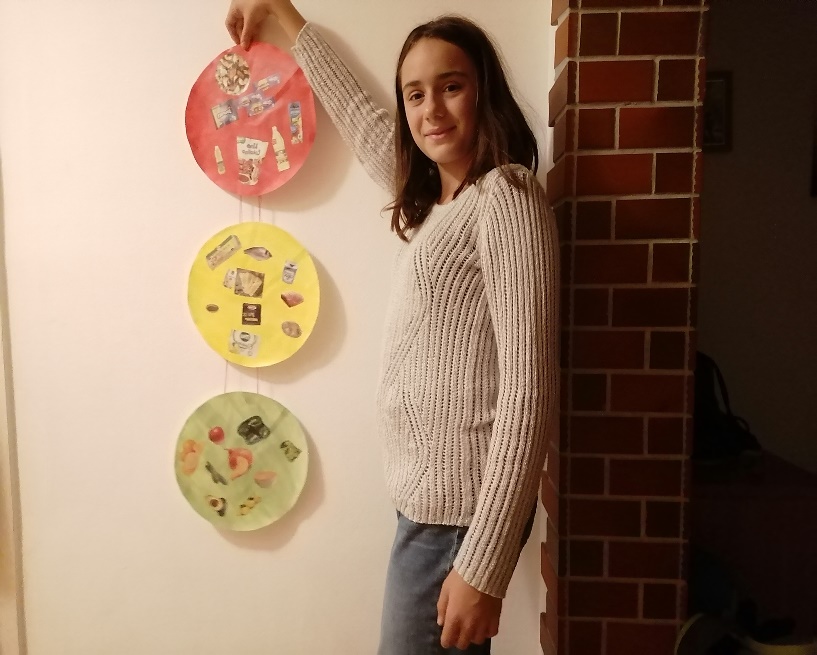 Vir: Doroteja Dominko
Super izbira!
Vir: Doroteja Dominko
Fotografije učencev pri delu z aplikacijo
Vir: Doroteja Dominko
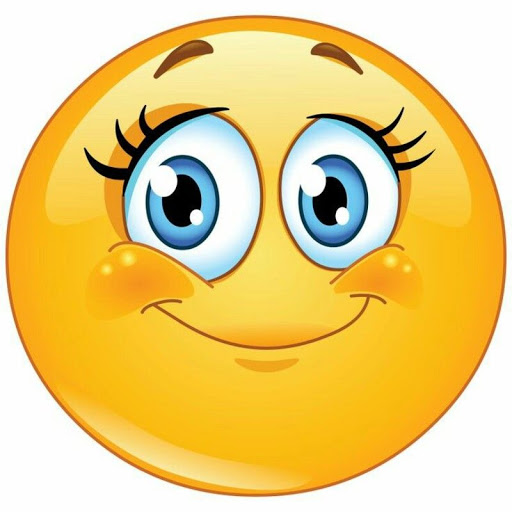 Zapiši 3 stvari, ki si se jih naučil, in sicer:
kako uporabiti aplikacijo;
da nekatera živila vsebujejo ogromno sladkorja;
da lahko soustvarjamo bazo živil;
da živila, kjer so hranilne snovi zelene barve lahko uživamo vsak dan;
da je Milka blagovna znamka;
da ima čips visoko energijsko vrednost;
kaj je varovalnega živilo;
da živila morajo biti varna;
odčitati podatke iz deklaracije.
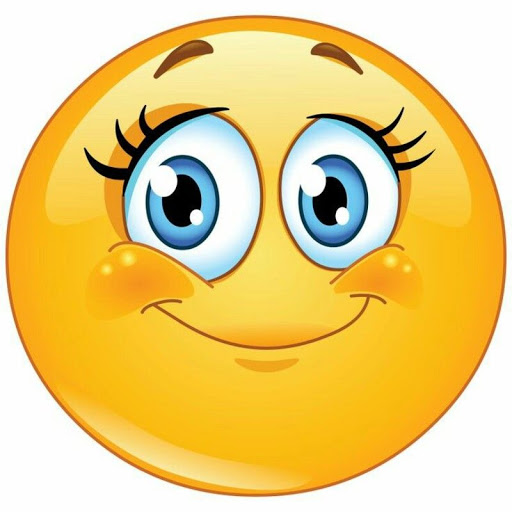 Kaj je bilo dobro?
Dobro je to, da smo delali s telefoni in da smo si prenesli aplikacijo, ki jo bomo lahko uporabljali doma in v trgovini.
 Da sem izdelala prehranski semafor.
 Da sem spoznal znak „varuje srce“.
Da smo izpisovali energijske in hranilne vrednosti pakiranih živil.
Kaj me še zanima?
Rad bi izvedel več o odpoklicu živil.
Viri :
https://kmeckiglas.com/post/537986/kako-ravnati-z-zivili-iz-trgovine.
https://www.finance.si/8823376/Leto-dni-po-prodaji-Mercatorja-kdo-je-zasluzil-in-kdo-izgubil.
https://www.radio-odeon.com/nasveti/hruske-jabuke-brokoli/oznacevanje-zivil.
 https://www.delo.si/novice/slovenija/prihodnost-nakupovanja-je-tu-z-m-sken-mobilom/.
https://veskajjes.si/mediji/v-aplikacijo-veskajjes-so-bili-dodani-podatki-za-vec-kot-28-000-izdelkov.
https://veskajjes.si/sofinanciranje.
HVALA ZA POZORNOST.
Vir: Herman Novak